Lunch & Learn with OHAOctober 29, 202112:00-12:30p
Presenters: Ted Doolittle – CT Healthcare Advocate, Adam Prizio – OHA Staff Attorney
Introduction
State Healthcare Advocate
Ted Doolittle
www.ct.gov/oha
Open Enrollment: Policies, Provisions, and PaymentsKey DatesMedicare Open EnrollmentAccess Health Open EnrollmentChoosing a PlanGetting HelpAdam Prizio, Staff Attorney, Office of the Healthcare Advocate
****All the following information can be found on the OHA website: www.ct.gov/oha****
[Speaker Notes: Health insurance is a complicated subject. Members can learn the basic information to know about healthcare insurance plans. The OHA Lunch & Learn will review  an overview of some of the terms that you might find in your health plan, It is important that you understand who regulates your insurance plan, how to find out what your health plan actually covers, and where to go should you have an issue or question. This information is provided in order to avoid surprises while seeking medical treatment or receiving a bill you were not expecting. This material may also assist you when choosing and enrolling in a health plan.]
OPEN ENROLLMENT: KEY DATES for 2022
Medicare Open Enrollment: October 15 – December 7, 2021

Medicare Advantage Open Enrollment: January 1 – March 31, 2022
Members of an existing Medicare Advantage Plan may switch to a new plan or to Original Medicare once during this time period.

Access Health Connecticut Open Enrollment: November 1, 2021 – January 15, 2022

Other Enrollment Periods
COBRA Election Period (at least 60 days following the loss of employer-sponsored health benefits)
Open Enrollment for Employer-sponsored health coverage or health benefits
Medicare Initial Enrollment Period after qualifying for Medicare
ACA Special Enrollment Period following a qualifying life event.
Medicare Open EnrollmentOctober 15 – December 7, 2021
What can I do?
Change to Original Medicare to a Medicare Advantage Plan.
Change from a Medicare Advantage Plan back to Original Medicare.
Switch from one Medicare Advantage Plan to another Medicare Advantage Plan. 
Add, change, or remove drug coverage, both with Original Medicare and Medicare Advantage Plans.	
When?
Coverage will start January 1.
www.ct.gov/oha
Access Health Open EnrollmentNovember 1, 2021 – January 15, 2022
What can I do
Purchase health coverage for calendar year 2022.
Anthem BCBS of Connecticut and ConnectiCare
Enroll in HUSKY if eligible
Qualify for APTC subsidies
Review coverage information
Purchase dental coverage
When
Coverage begins January 1, 2022 if you sign up before December 15
Coverage begins February 1, 2022
www.ct.gov/oha
Coverage Needs
Overall Health
Significant conditions requiring treatment.
Risk factors (health, profession, activities).
Medications
Your costs
Premiums, Deductible, Copays, Coinsurance, Out of Pocket Maximum.
Consider prior years’ health experience.
www.ct.gov/oha
Choosing Medicare Coverage
Original Medicare
Hospital (Part A)
Medical (Part B)
Use any doctor who takes Medicare 
Supplemental Coverage
Medicare Supplemental (Medigap)
Assistance with your 20% share of costs
Part D drug coverage
No coverage for dental, vision, or hearing
May qualify for “Extra Help” through Medicare Savings Program
Failing to enroll in Part B and Part D without other qualifying coverage will result in a penalty.
www.ct.gov/oha
Choosing Medicare Coverage (Cont’d)
Medicare Advantage
Private insurance coverage
Must provide Part A (Hospital) and Part B (Medical) benefits.
Must use plan’s network of providers for non-emergency care.
May include drug coverage
May include dental, vision, hearing, and additional benefits.
Yearly out of pocket maximum
www.ct.gov/oha
Choosing ACA Coverage
Plan Coverage “Metal Levels”
Platinum – 86-92%
Gold – 76-82%
Silver – 66-72%
Bronze – 56-65%
Deductibles
“High Deductible Health Plans” and HDHP-HSAs.
Your costs
Premiums, Deductible, Copays, Coinsurance, Out of Pocket Maximum
Subsidies
American Rescue Plan Act enhanced premium subsidies remain in effect for 2022.
www.ct.gov/oha
Where Can I Get Help?
Contact OHA – ct.gov/OHA or 866-466-4446
ACA Plans
Access Health CT – AccessHealthCT.com or 855-805-4325
Insurance Brokers
Medicare and Medicare Advantage
CT CHOICES – 800-994-9422
www.ct.gov/oha
OHA SERVES ALL CONNECTICUT RESIDENTS AND/OR INSURANCE PLANS WRITTEN OUT OF CONNECTICUT
OHA DOES NOT WANT TO BE THE “BEST KEPT SECRET IN CONNECTICUT.” HELP US CHANGE THAT. 

PLEASE SHARE OUR CONTACT INFORMATION
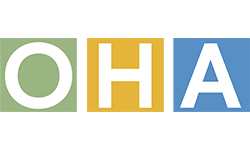 Thank you	questions?
OFFICE OF THE HEALTHCARE ADVOCATE
Healthcare.advocate@ct.gov
866-466-4446
www.ct.gov/oha
www.ct.gov/oha